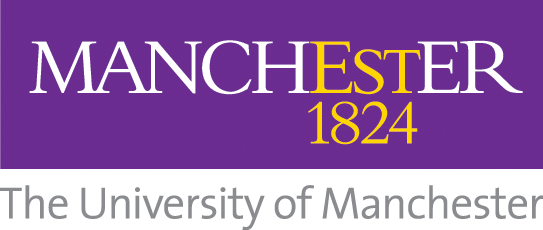 Support to Study Procedure (formerly Fitness to Study) – Outline of Changes
T&F Group Reviewed the Existing Policy/Procedures
Namely the:

Policy on Supporting Health, Fitness and Return to Study 
Procedure on Support to Study 
Procedure on Fitness to Study
Procedure on Supporting Return to Study 
 
They considered where amendments to policy and process were required to ensure they:

are supportive to students;
apply to students in all settings across the University;
are procedurally agile; 
align with other policies and procedures, such as Regulation XVII (Conduct and Discipline of Students) and the Fitness to Practice procedure.
Input into draft from…
Campus Life and Legal (primary authors)                             - PGR
DASS                                                                                            - HoSTLSE
Fac HoTLSE                                                                                  - C/MH
RL                                                                                                  -  HoSOs
SU                                                                                                 -  VP TL&S
Director DSE
For further consultation…use same mechanism Miriam just described for Mit Circs?
Identified Issues with Current FTS Procedure
Non-academic cases in practice are steered by Campus Life so makes sense to reflect this
Need to make the scope of the FTS suite apply to behaviour/welfare across their ‘University life’
Need to make panel composition more flexible/less numerate/less ‘imposing’
Need for new supportive ‘FTS suspension’ process to make timely non-disciplinary ‘suspensions’ for reasons of protection of the individual/others
Process – the procedure generally could be much clearer, more flexible and more agile
Language needs to be more supportive
Outline of Changes Made
The suite is now comprised of 3 papers:

Policy on Health, Fitness and Return to Study (approved by Senate already)

Support to Study Procedure (the former FTS procedure)

Procedure on Supporting Return to Study
Outline of Changes Made
Support to Study Officer now becomes Campus Life representative rather than academic (depending on nature of concern – School/Faculty STS Officers still exist)

2 stages of STS (FTS) remain – Level 1 and Level 2

Power at stage 1 to request precautionary actions which include ‘precautionary restriction on participation and/or access to the University’ – approval from Director of DSE, Appeal to Vice President for T, L, S (this removes STS process from Reg XVII at Level 1)

‘Panel’ at level  1 smaller than current model and not solely academic, as appropriate to case (could just be a few staff compared to stated 7 in current procedure)

Level 1 outcomes have a ‘Right to Review’ by student – going to Programme Director/Head of School or Director of Campus Life as appropriate
Outline of Changes Made
Level 2 (like now) for continuing of significant concerns

Panel will sit for Level 2 concerns (unlike now) 

Here suspension and/or expulsion may apply (as now)

Appeals at Level 2 go to Head of Teaching and Learning Delivery
Other Considerations
STS and FTP – references within FTP procedure to FTS need amending to STS.  Campus Life will meet with FTP procedure owners to review how the two procedures work together

Training and Comms

Implementation date

Any other questions?